المياه العادمة
معالجة المياه العادمة :هي عملية تستخدم لإزالة الملوثات من مياه الصرف الصحي أو المياه العادمة وتحويلها إلى مياه معالجة متدفقة والتي يمكن إرجاعها إلى دورة الماء الطبيعية مع حد أدنى من التأثير على البيئة، أو إعادة استخدامها بشكل مباشر. هذا الأخير يسمى استصلاح المياه لأنه يمكن استخدام المياه العادمة المعالجة لأغراض أخرى.
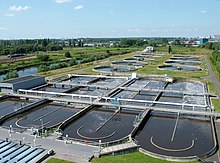 انواع معالجة المياه العادمة
المعالجة الفيزيائية: تعتمد على خواص طبيعية للمواد و السوائل ،مثل الطفو والترسيب ، ويجري بها ازالة كمية كبيرة من الملوثات كبيرة الحجم.
مثل: الطفو / الترسيب الطبيعي بفعل الجاذبية / الترسيب عبر وسط حُبَيبيٍّ

المعالجة الكيميائية: تعتمد على التفاعلات الكيميائية ، تجري خلالها ازالة انواع معينة من الملوثات التي تصعب إزالتها بالطرائق الاخرى 
مثل: الترويب الكيميائي / التعقيم/ الادمصاص بالكربون /الاسموزية العكسية

المعالجة الحيوية: تعتمد على النشاط الحيوي للكائنات الحية الدقيقة في تحلل المواد العضوية القابلة للتحلل حيويًا
مثل:عمليات الحمأة المنشّطة / بحيرات الأكسدة
مراحل معالجة المياه العادمة
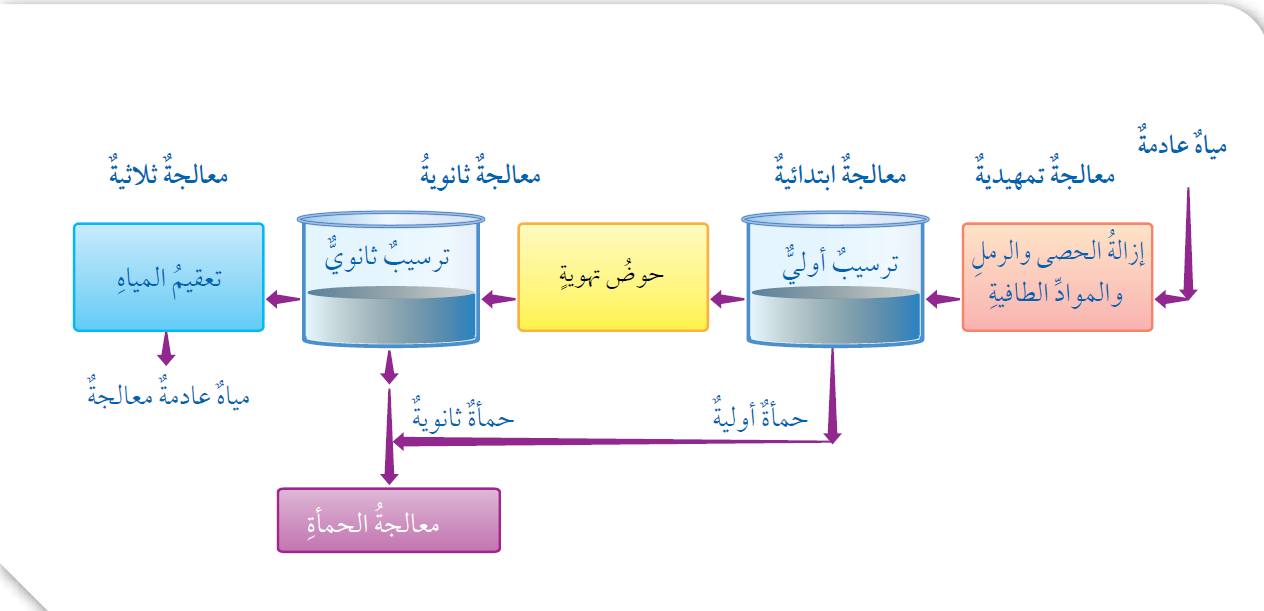